Genetic Structure and Diversity in South Texas Bobwhites: Implications for Conservation
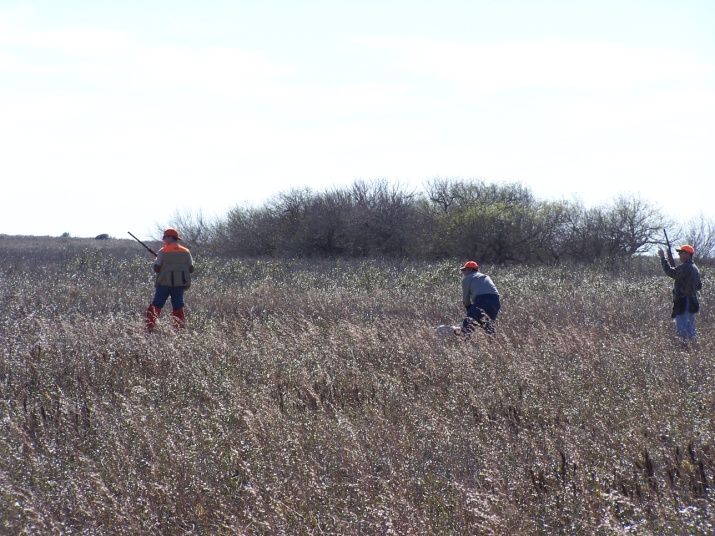 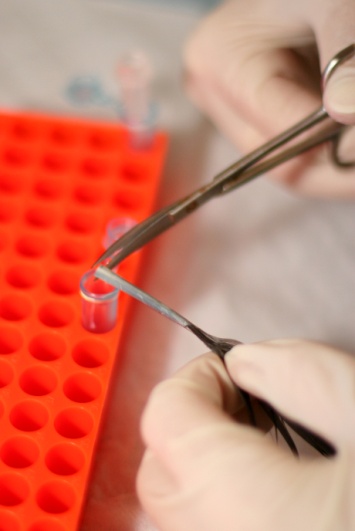 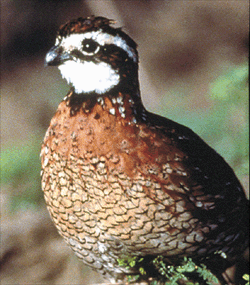 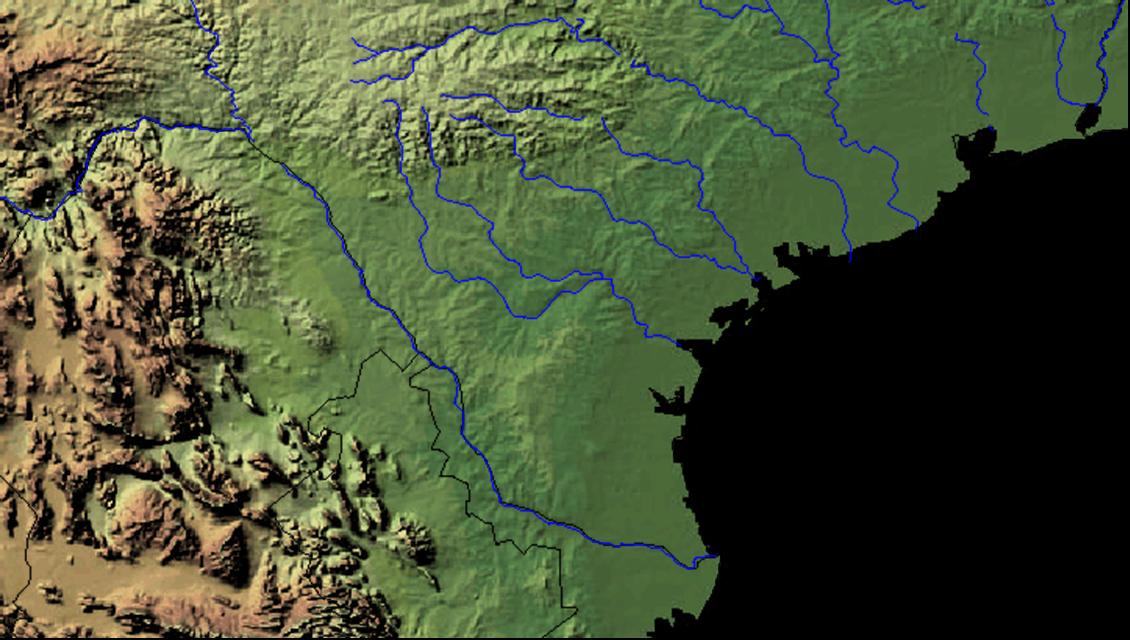 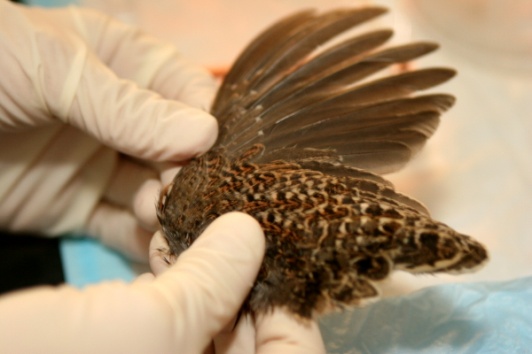 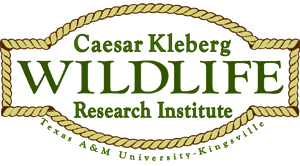 Randy W. DeYoung, Erin M. Wehland, Damon L. Williford, Angeline Zamorano, Joseph P. Sands, Leonard A. Brennan, Fidel Hernández, Stephen J. DeMaso, and Robert M. Perez
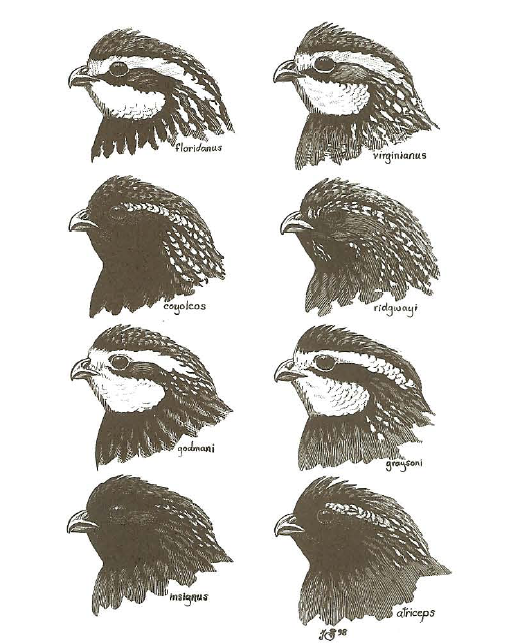 Meet the Northern Bobwhite…
Twenty-two subspecies

Ground-dwelling upland bird
About 200 g
Short-lived (1 yr)
High reproductive rate
Relatively sedentary
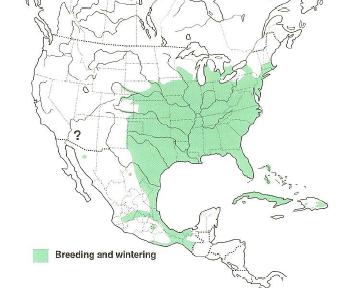 Bobwhite population trends
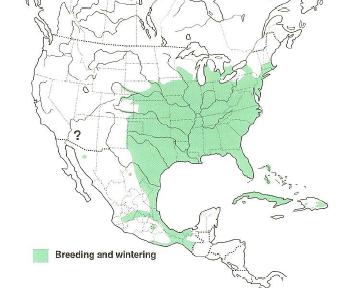 Range-wide decline
Changes in land-use

Huntable populations in Texas, Georgia-Florida
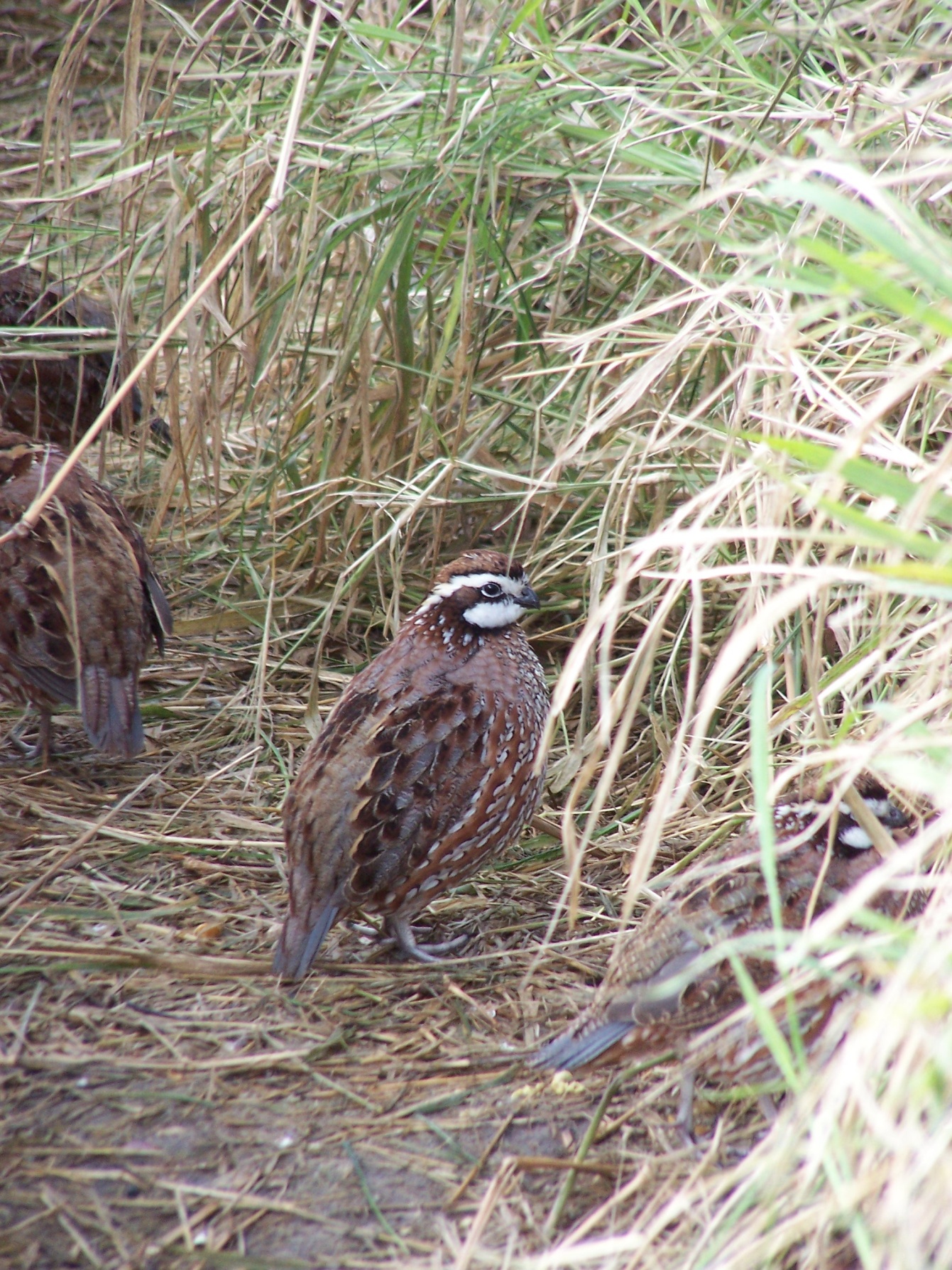 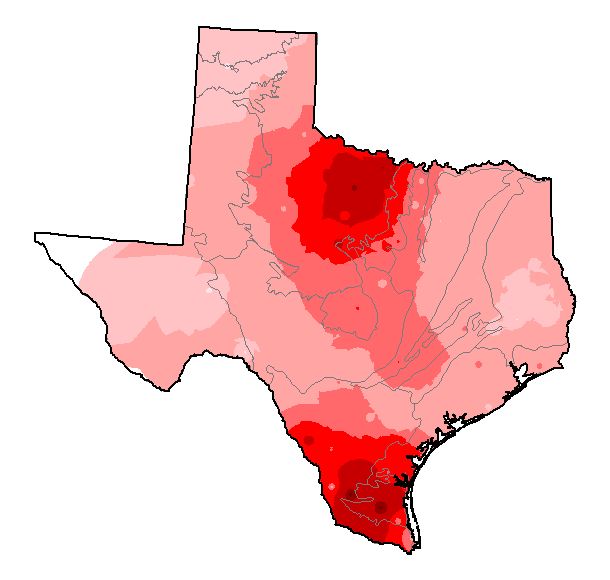 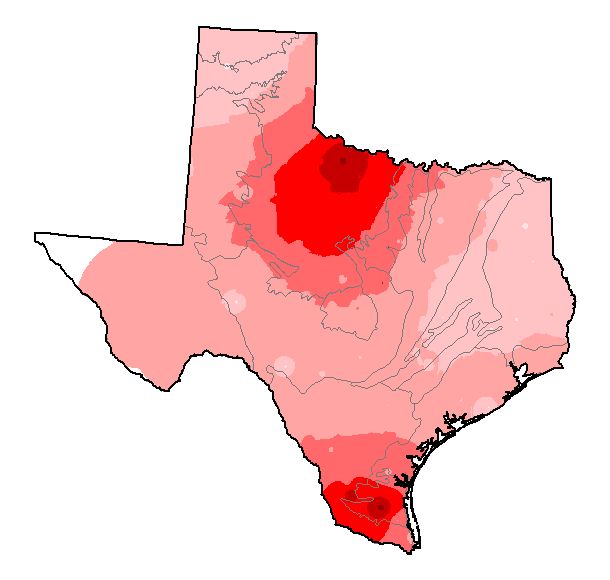 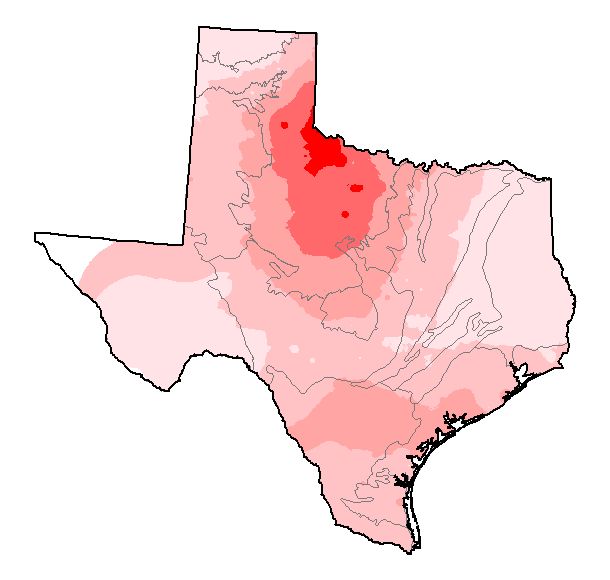 1978
1987
1997
Changes in quail density (Peterson et al. 2006)
Bobwhite population trends
“Boom and bust” population dynamics
Winter densities varied 6-fold during 10-yr period (Lehmann 1984)
1.4 to 8.2 ha × quail-1
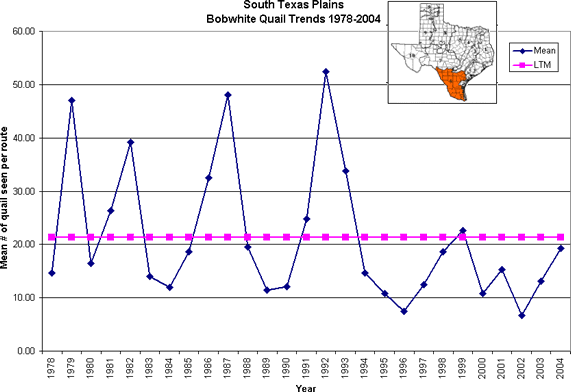 Precipitation drives populations
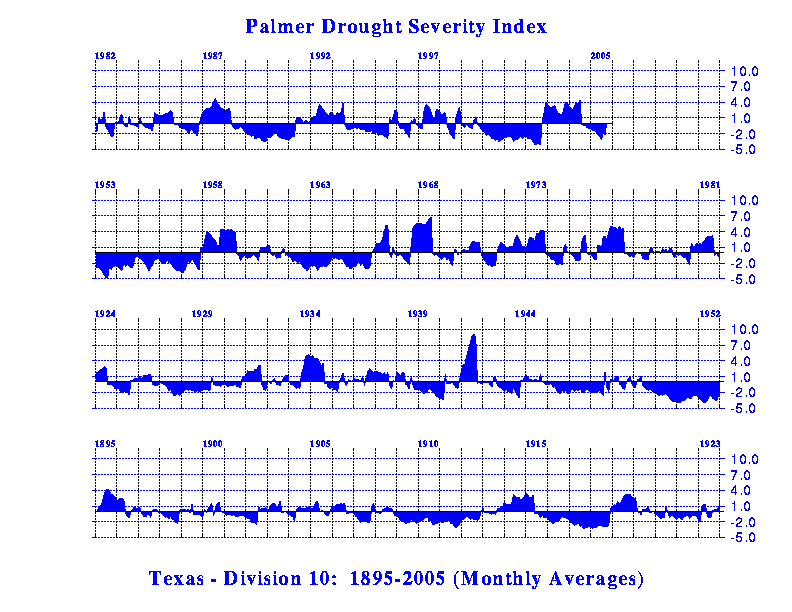 Bobwhite population trends
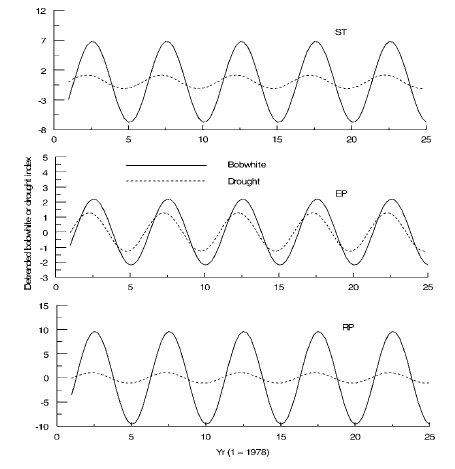 Cyclic behavior

Region-wide
South Texas
Edwards Plateau
Rolling Plains

Five-year periods
Lusk et al. 2007
Bobwhite population dynamics
Sustaining populations found only in extensive areas of contiguous habitat

When habitat patches are altered or fragmented to some (presently unknown) threshold level, populations collapse
South Texas quail populations…
Effects of land-use, dynamics at regional scale
 Management at local scale
 How do local—regional dynamics function?
Local
Local
Regional
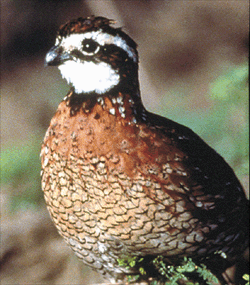 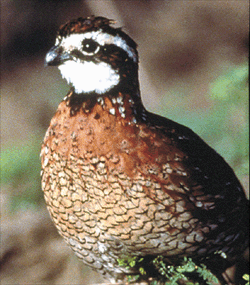 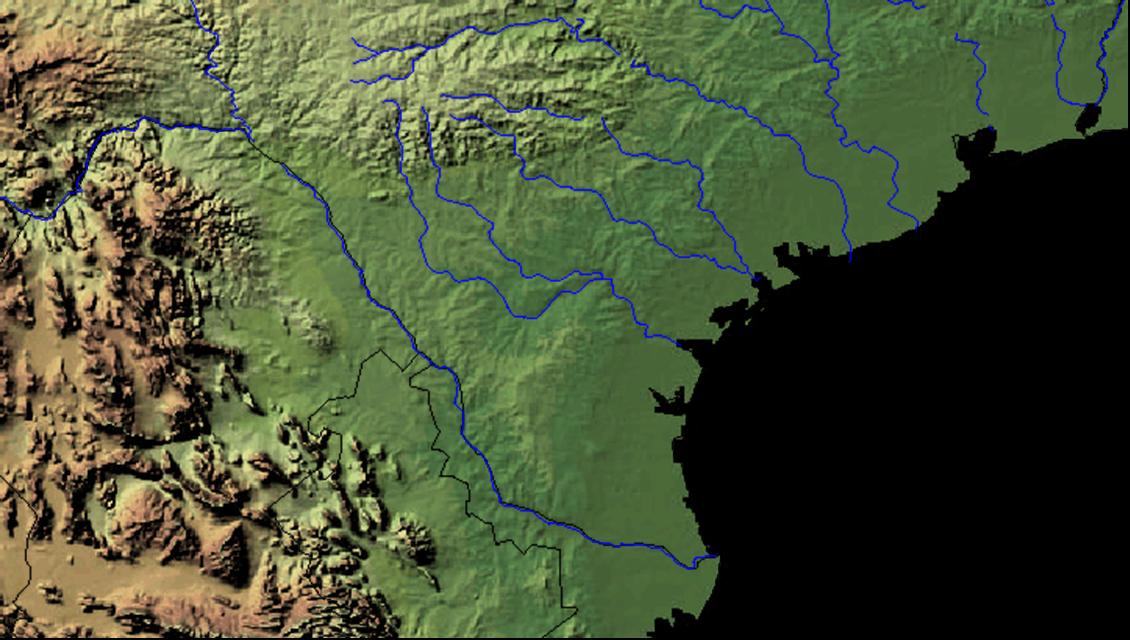 Local
Local
Local
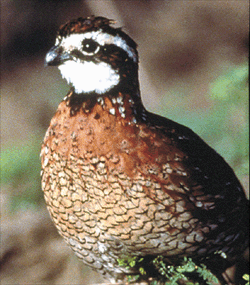 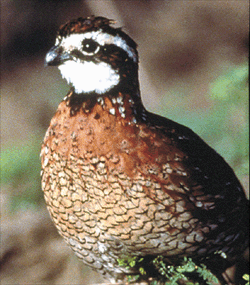 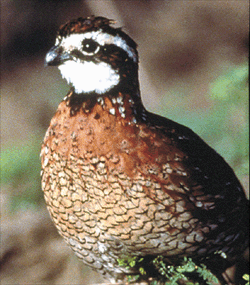 Local
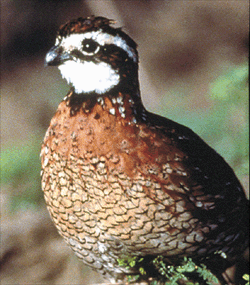 Population dynamics and structure
Low dispersal, high turnover
Genetic structure high
Genetic diversity low or variable
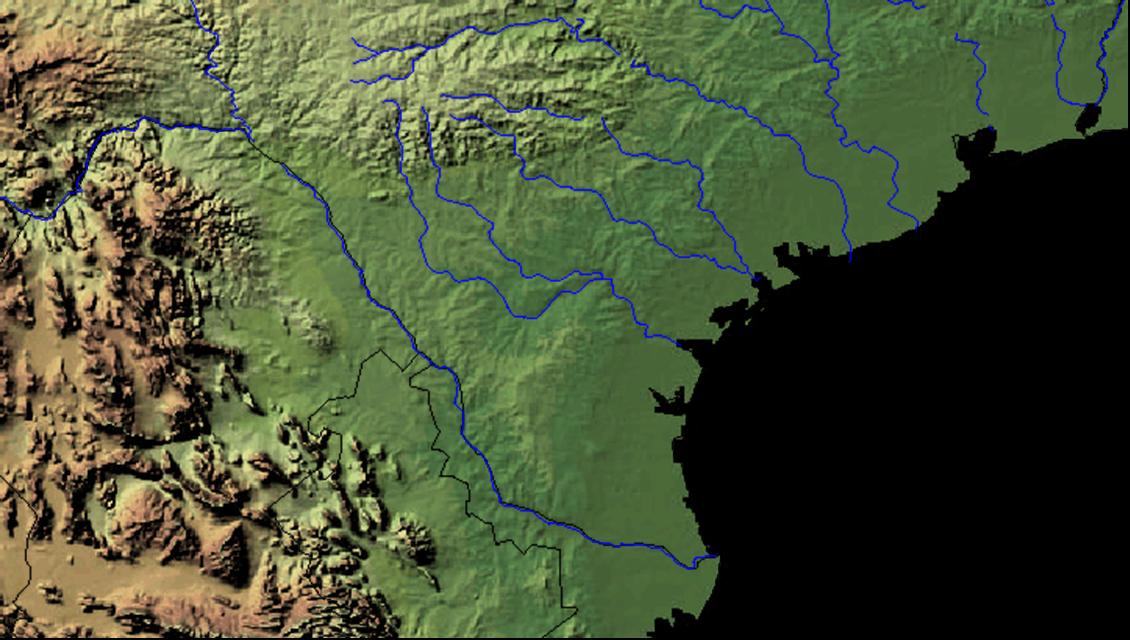 Dispersal among populations
(+)
(-)
(+)
Differentiation of populations
Turnover
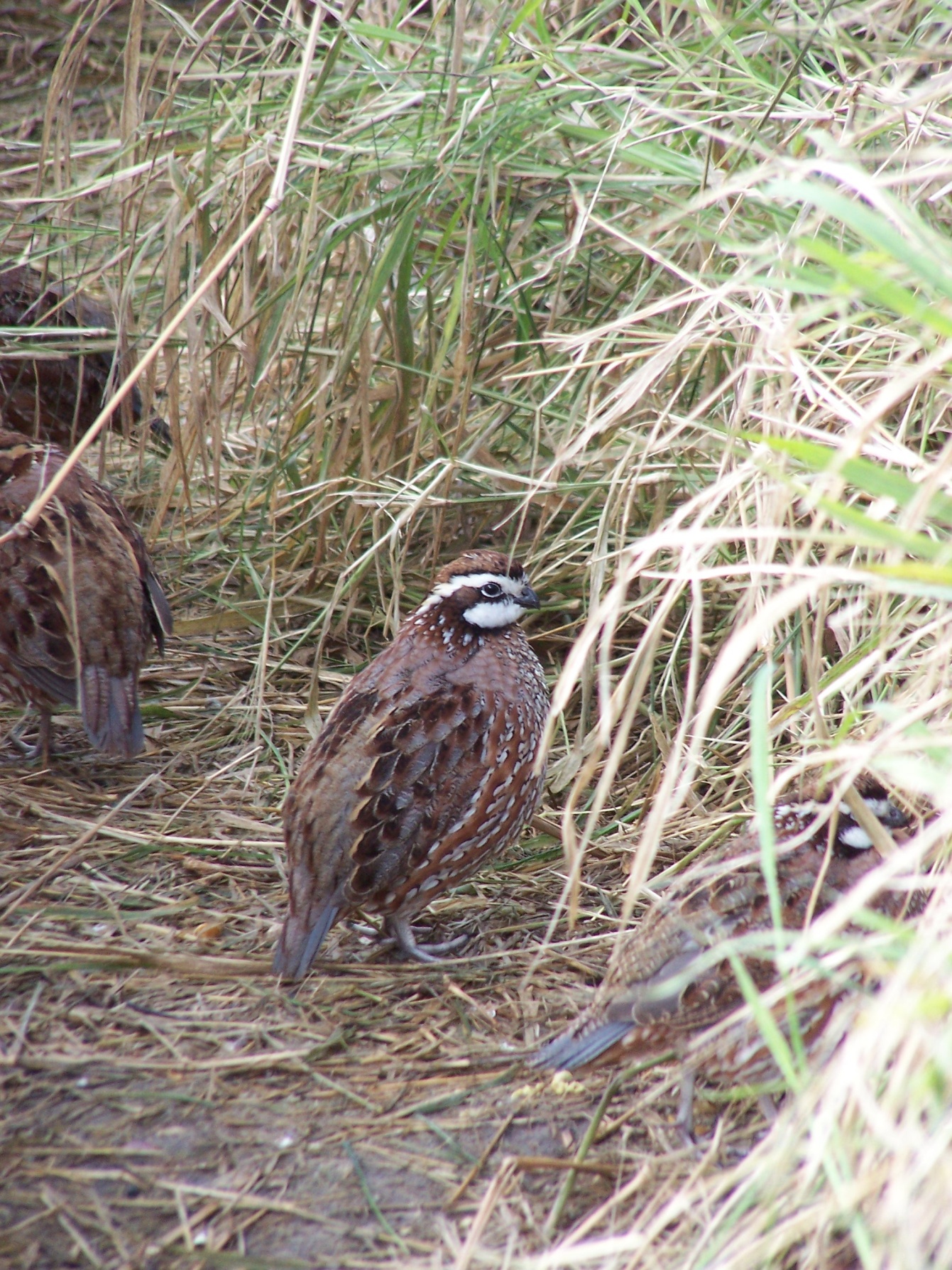 (+)
(-)
Long term
Total (metapopulation) genetic variation
Modified from Harrison & Hastings (1996)
Population dynamics and structure
Estimate diversity and population structure
Large-scale investigation

Infer effects of population dynamics, connectivity
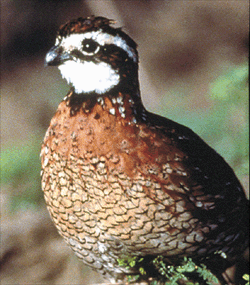 Harrison & Hastings 1996
Populations used in genetic analyses
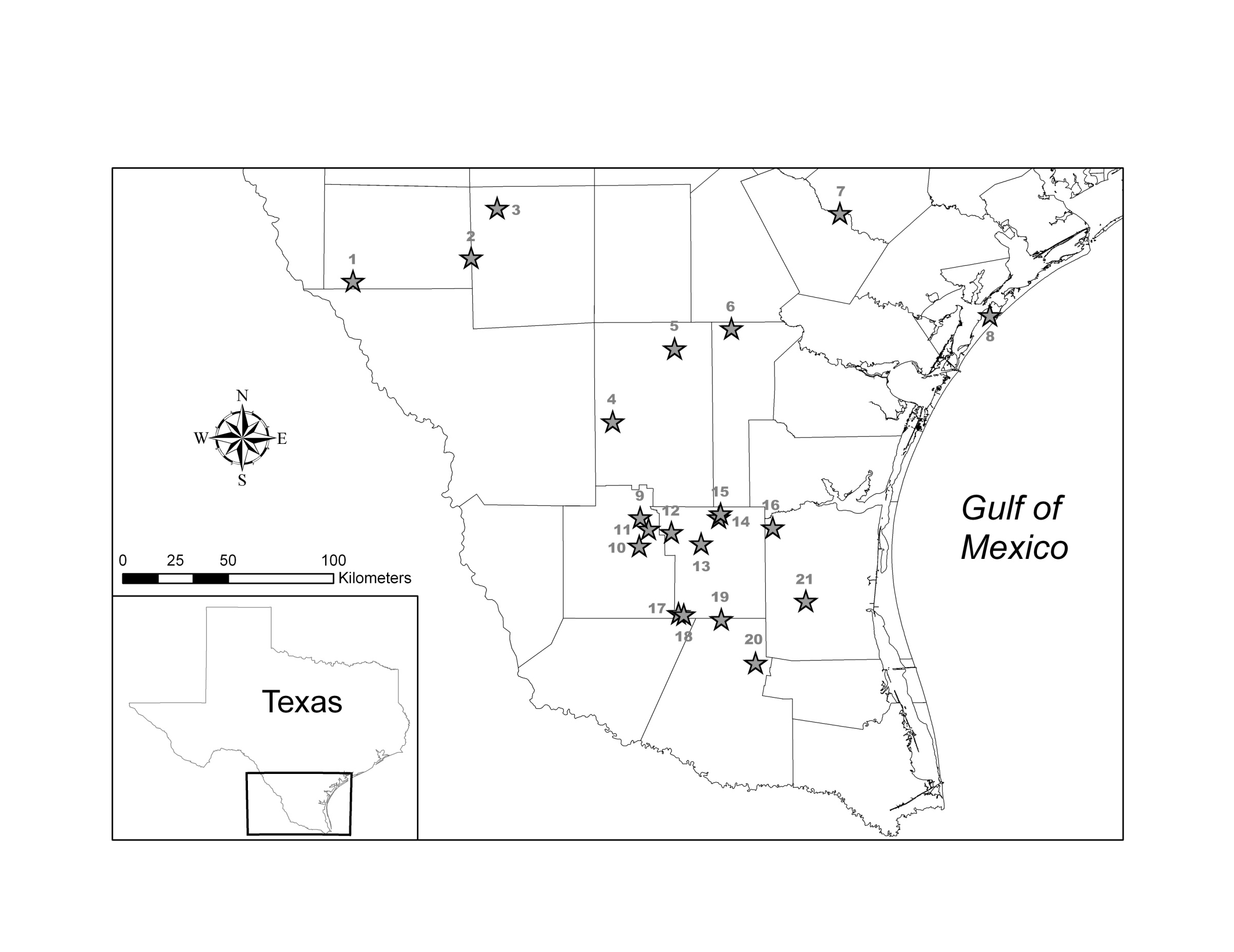 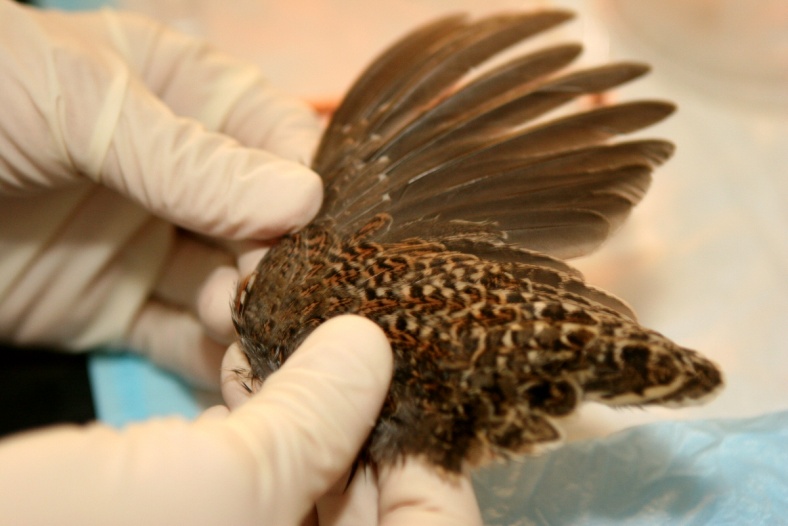 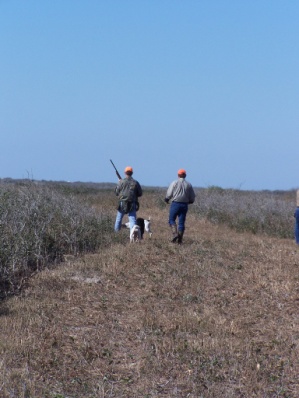 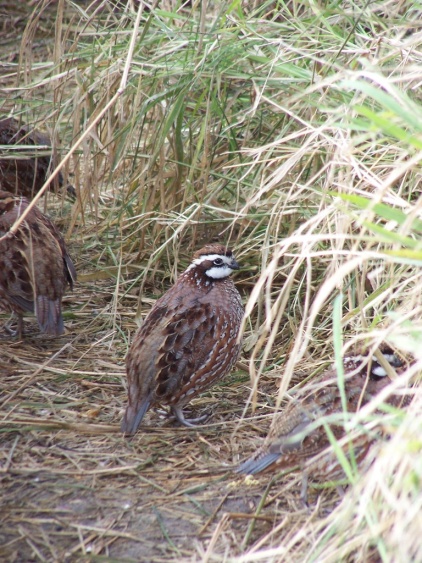 DNA extraction and amplification
Extracted DNA using a commercial kit 
Sequenced 380bp portion of mtDNA control region
Amplified 7 microsatellite DNA loci using PCR
Data analysis
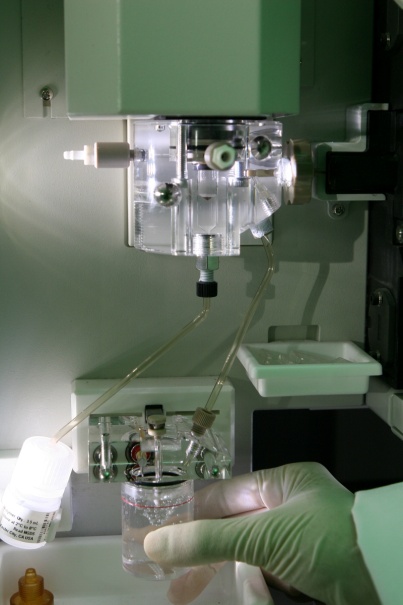 mtDNA data (380 bp)
Haplotype diversity
AMOVA
Minimum spanning network

Microsatellite data (7 loci)
Gene and allelic diversity
Pairwise FST , exact test of differentiation
AMOVA
Spatial autocorrelation
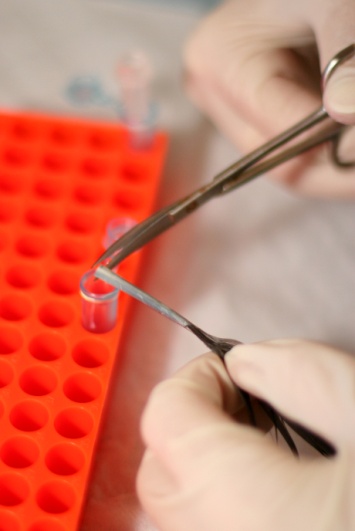 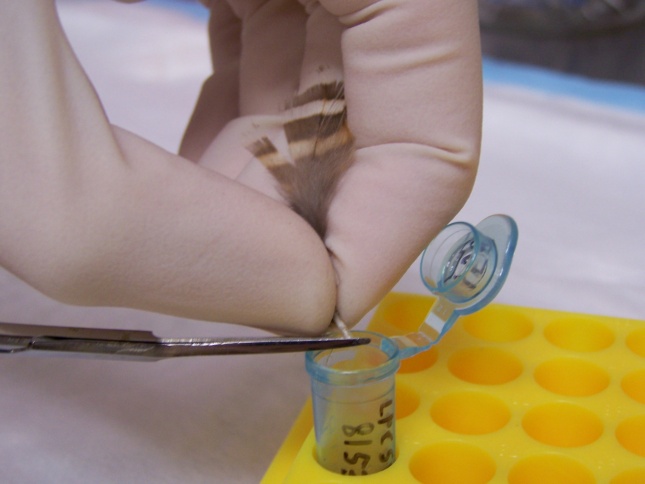 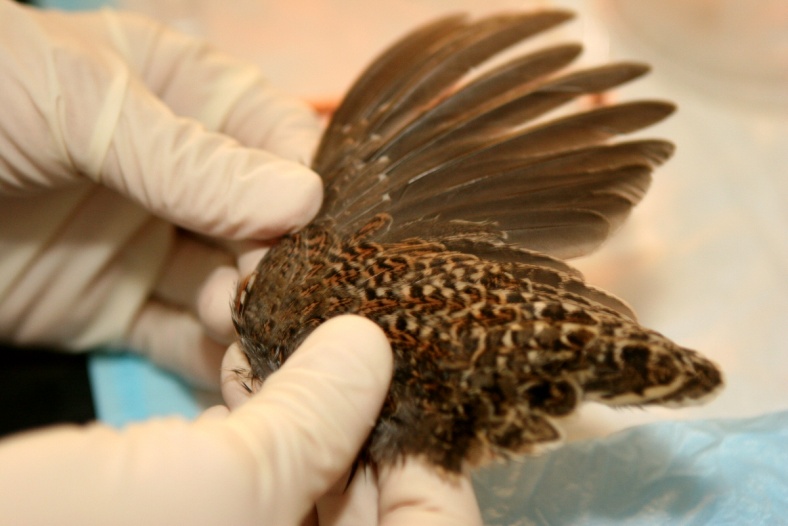 Haplotype diversity
Error bars are +/- 1 SE
Haplotype diversity
21 sites
N = 8 to 12 per site
Site
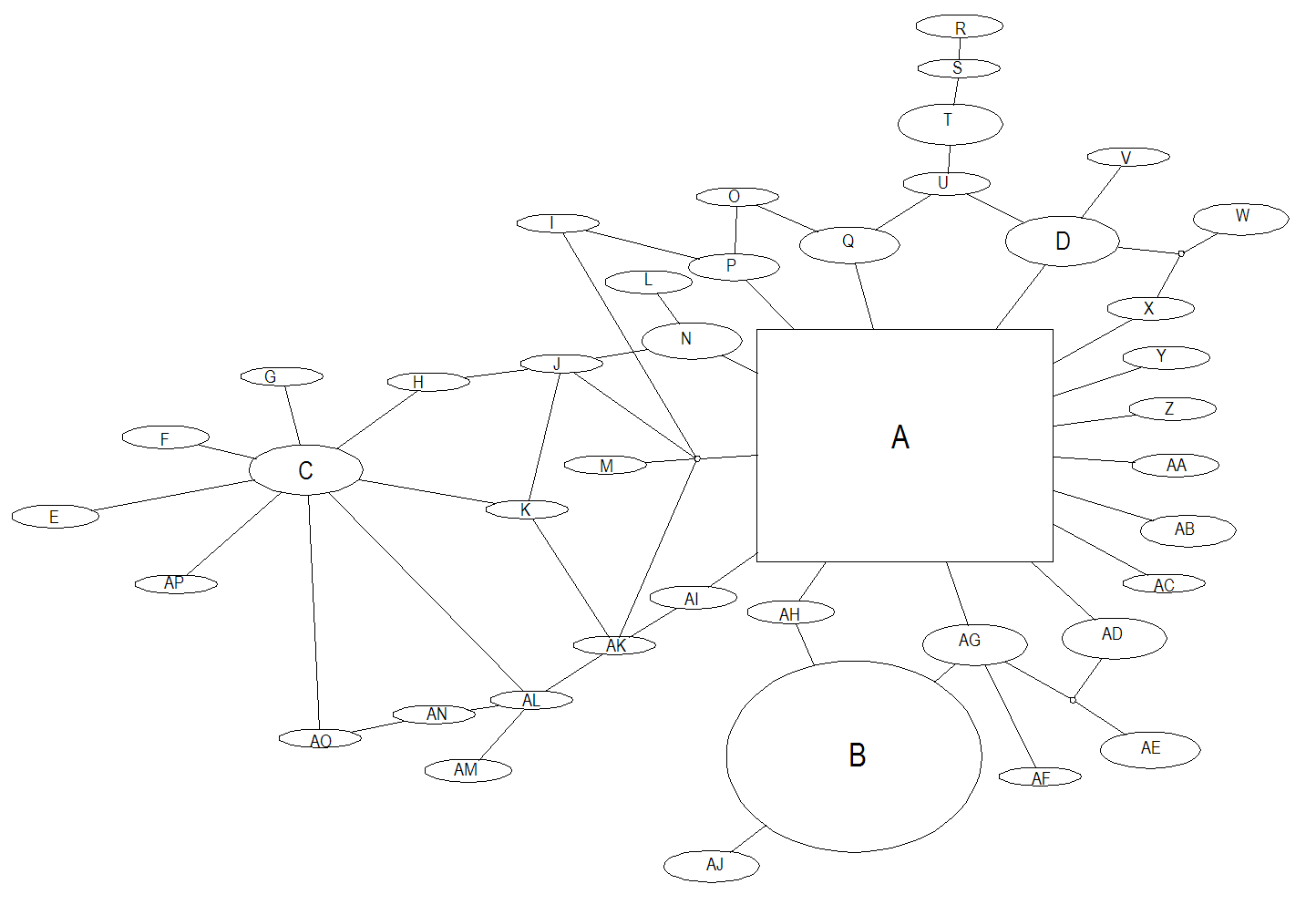 Minimum spanning network:
Relationships among haplotypes
The 2 most common haplotypes were widely distributed…
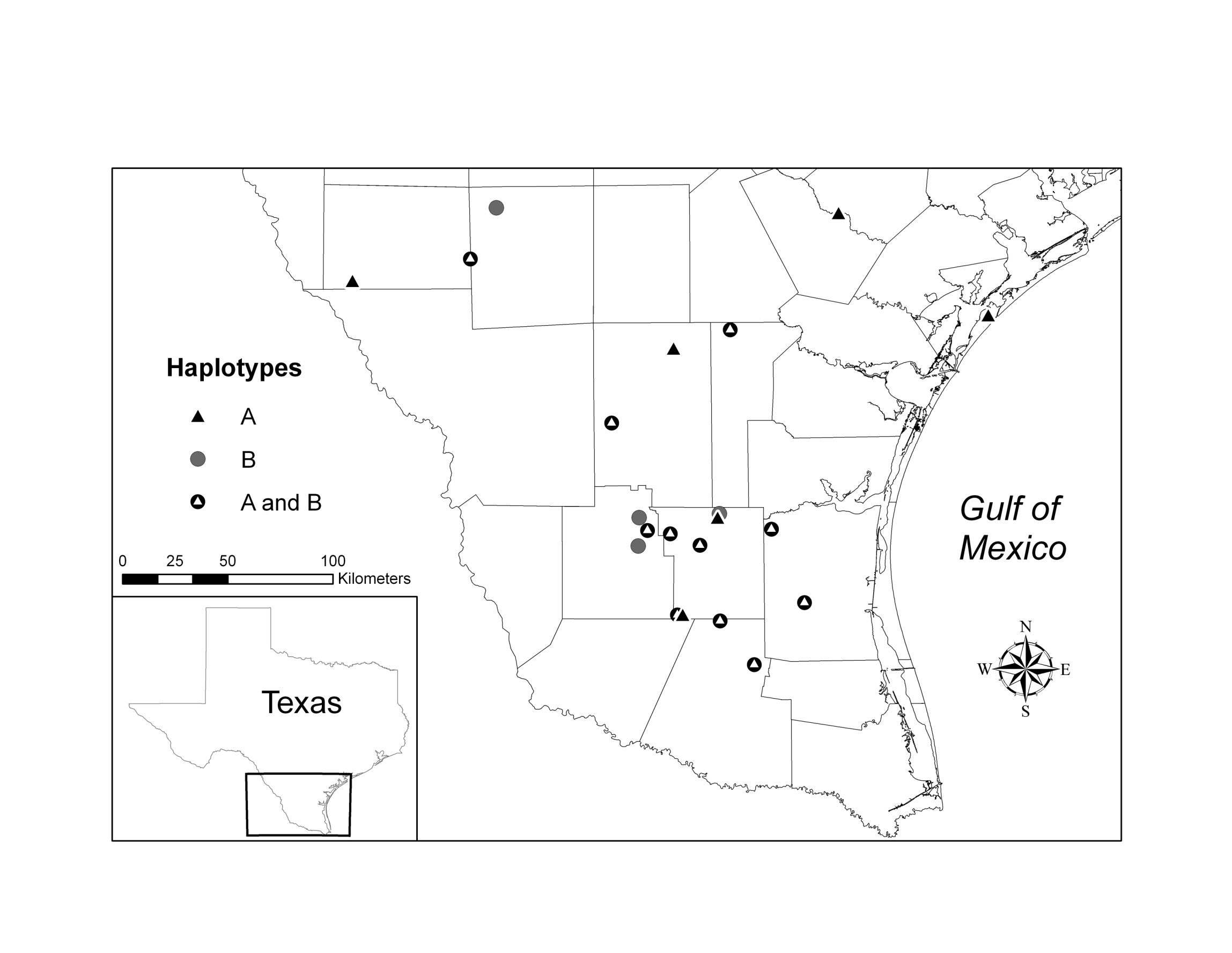 AMOVA for mtDNA data
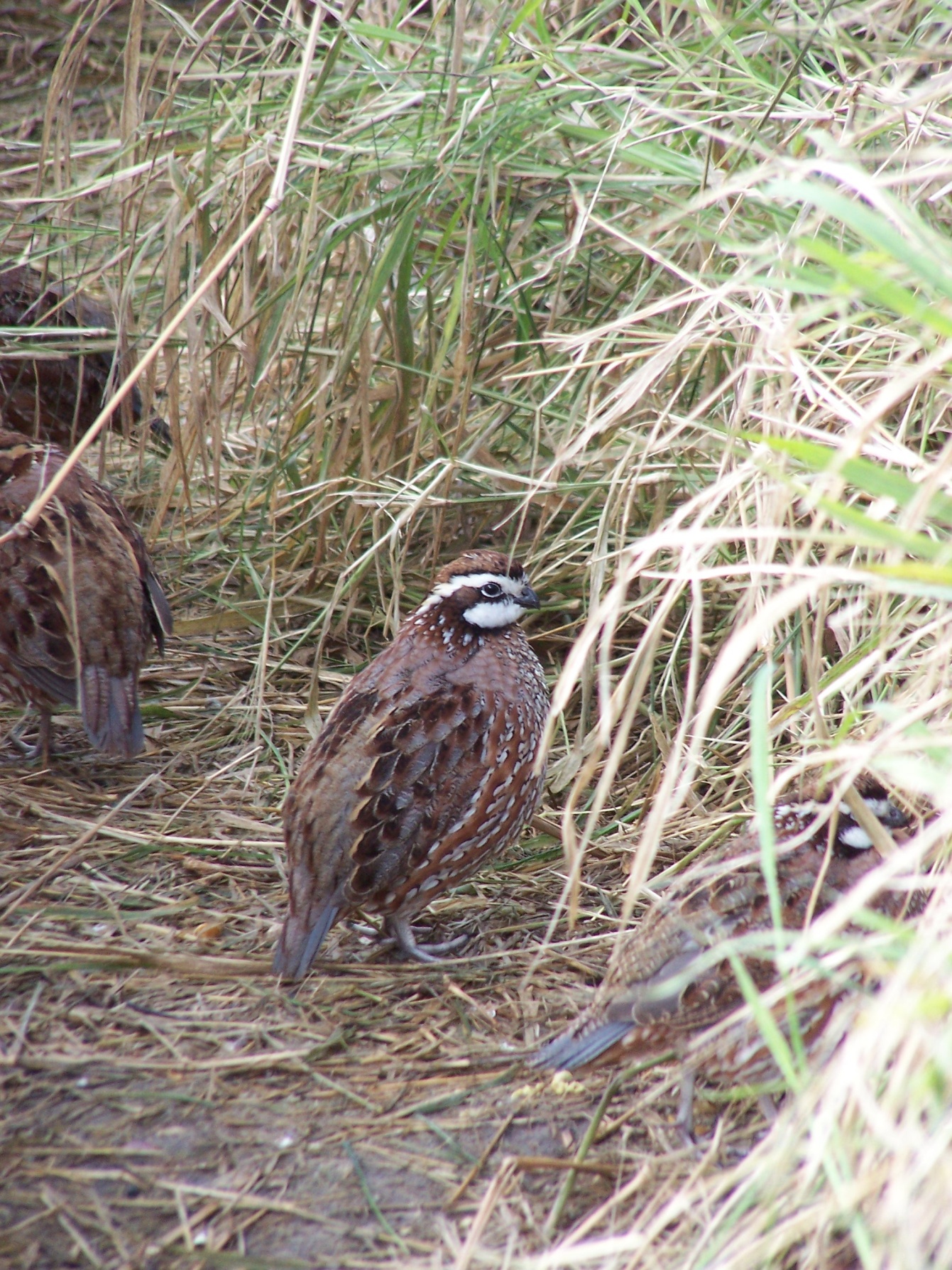 21 sites
N = 190

FST= 0.037
Microsatellite diversity and population structure
Sampled 24 sites, 567 individuals

Observed heterozygosity = 0.58
Range: 0.39 to 0.86

13 alleles/ locus
Range: 7 to 19 alleles

Low structure
Fst < 0.01
Exact tests non-significant
Pairwise Fst non-significant
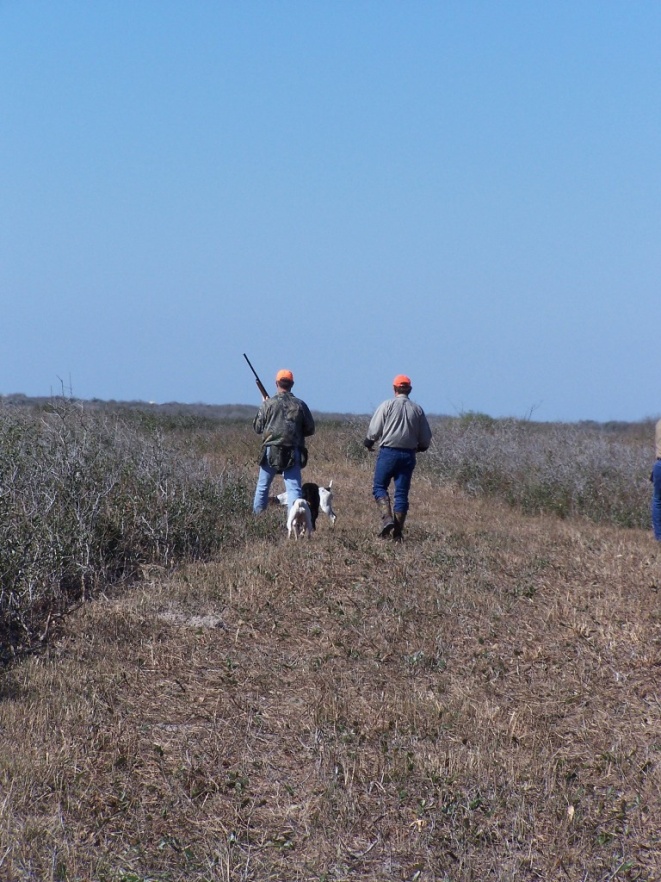 AMOVA for microsatellite data
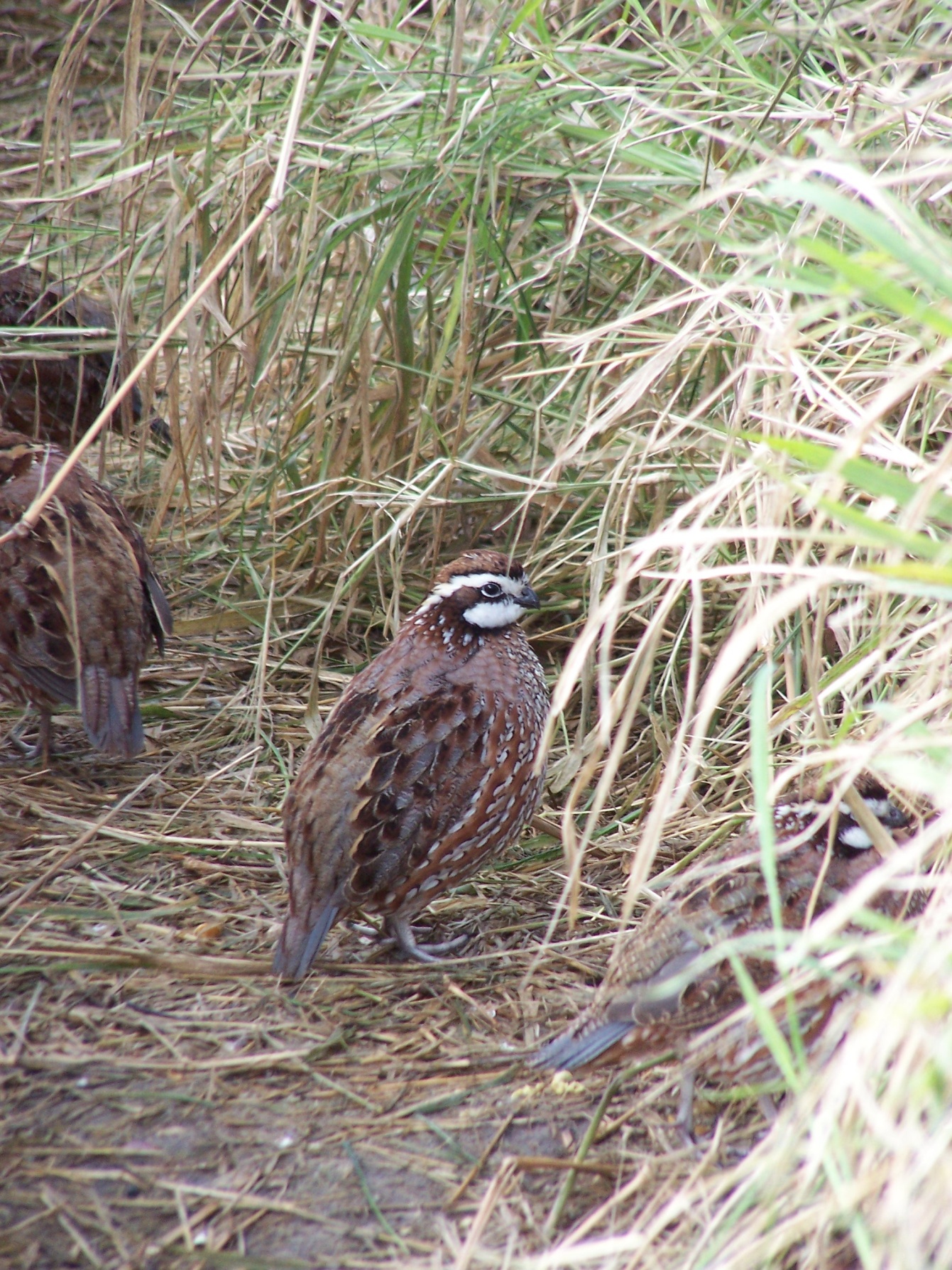 24 sites
N = 567

FST < 0.01
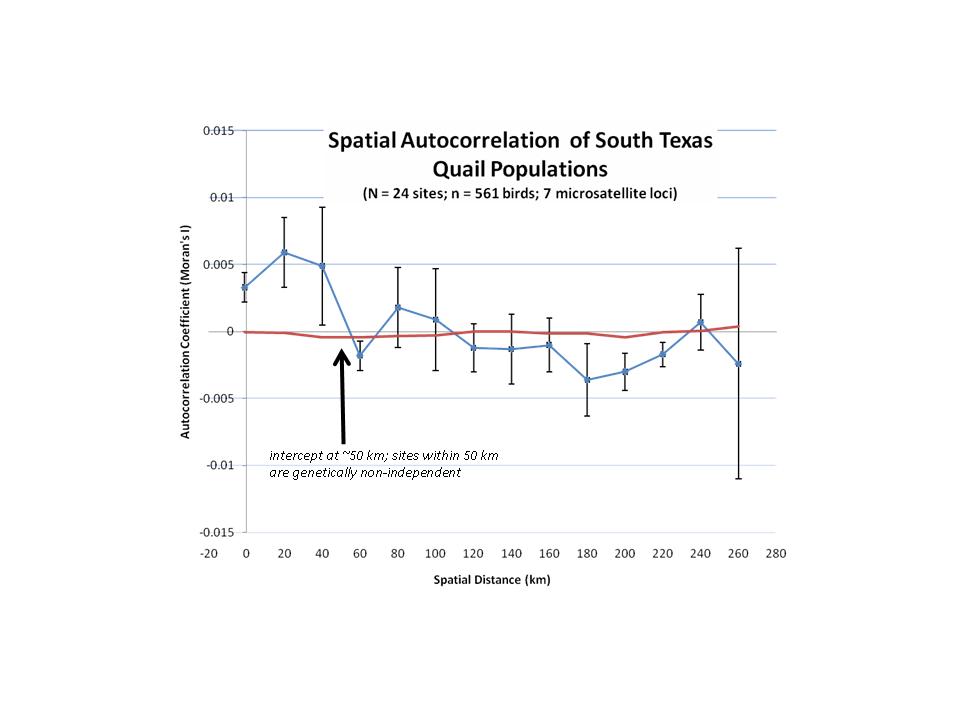 Intercept at ~50 km

Implies sites within 50 km are non-independent
Assume diameter of a local population is 50 km….
Corresponds to an area of 1,964 km2 or 502,655 ac
Population dynamics, diversity and structure
Low differentiation, high diversity
Importance of dispersal? Role of population turnover?
Life history, dispersal, and genetic variation….
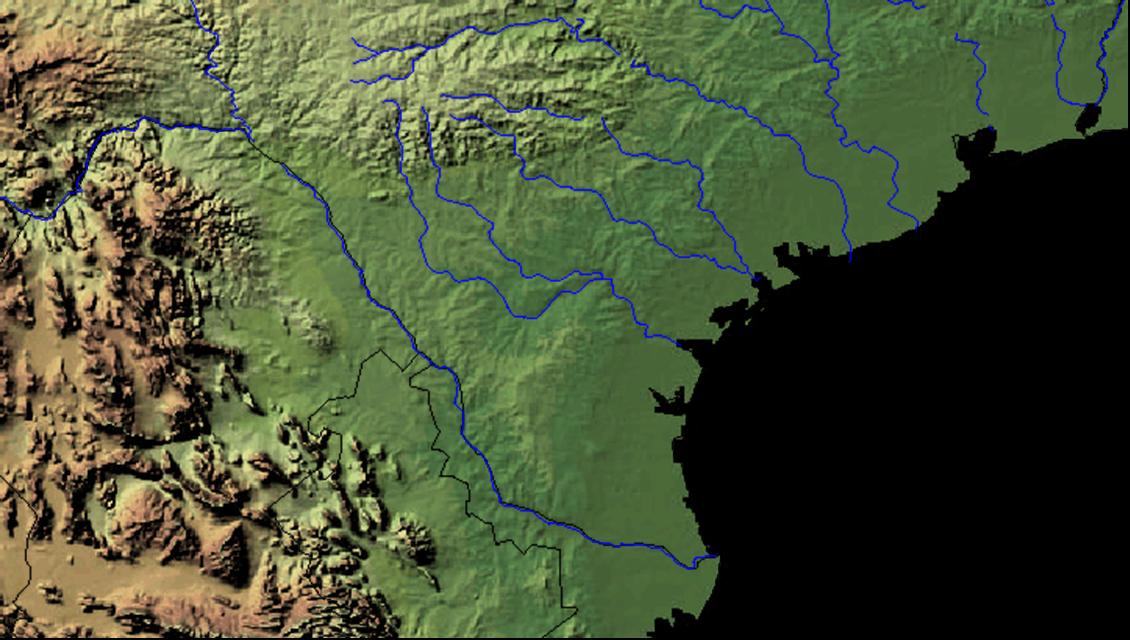 Modified from Harrison & Hastings (1996)
Dispersal among populations
(+)
(-)
(-) or (+)
Differentiation of populations
Turnover
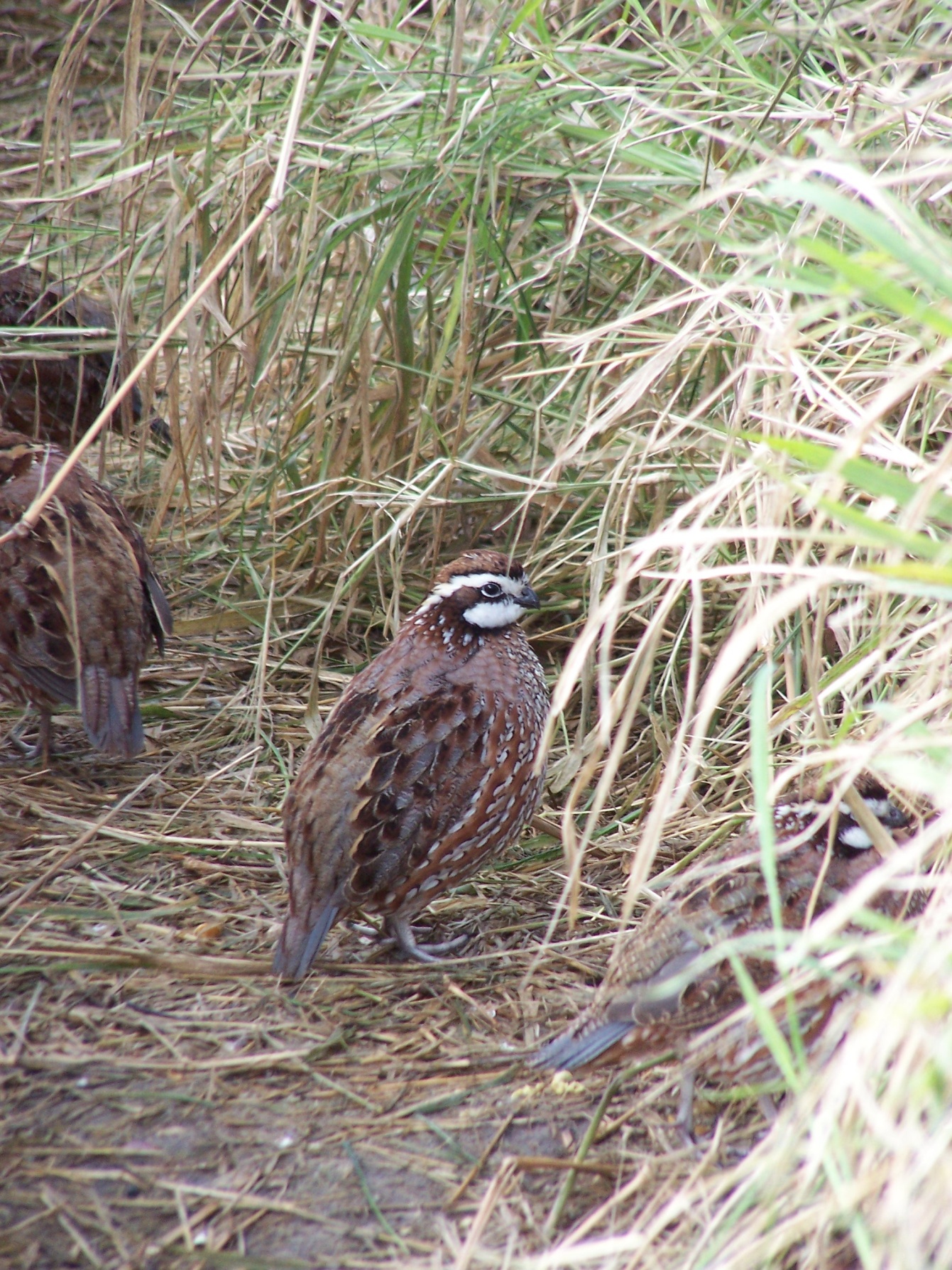 (+)
(-)
Long term
Total (metapopulation) genetic variation
Implications for bobwhites
Theoretical predictions for high-turnover populations: should be good dispersers
Otherwise, bottlenecks, stochastic events

Dispersal more important than previously realized?
Maintain genetic variability, minimize structure

Do bobwhites fit a metapopulation model?
Re-colonization and extinction dynamics
Counterbalance local extinctions during boom-bust
Implications for bobwhites
One of the most studied, managed species 
Populations continue to decline

Extant populations occupy intact habitats 
Large continuous sections of suitable habitat 
Uninterrupted patterns of dispersal  

Habitat fragmentation = no re-colonization? 
Local populations eventually extirpated through stochastic events
Implications for bobwhites
Most current management is site-specific  

If dispersal is critical to bobwhite populations, small-scale management may be insufficient

To halt or reverse the Northern Bobwhite decline, a shift to large-scale management of habitat resources that provide usable space may be required (Williams et al. 2004).
Acknowledgements
Texas Parks and Wildlife Department
Richard M. Kleberg, Jr. Center for Quail Research
South Texas Quail Associates Program
C. Berdon Lawrence, Lawrence Family Foundation
C. C. Winn Endowed Chair for Quail Research 
Alfred C. Glassell, Jr. Endowed Professorship for Quail Research
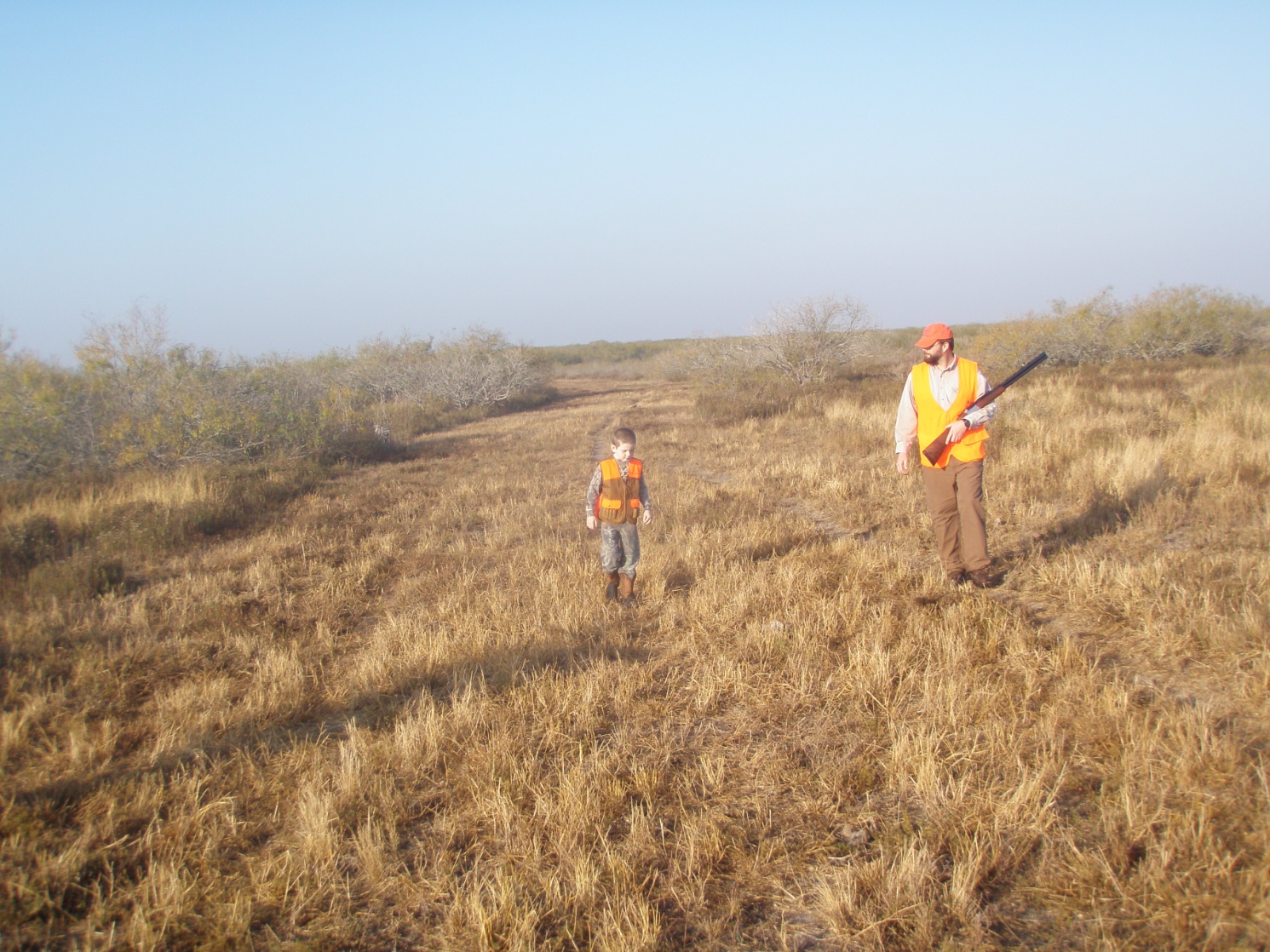 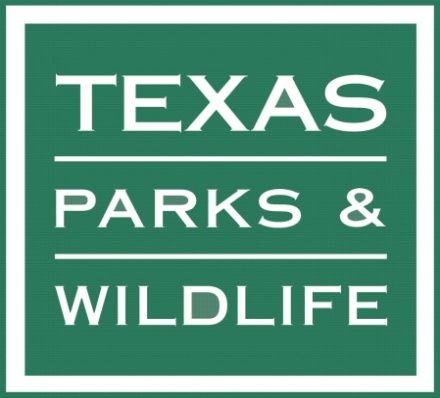 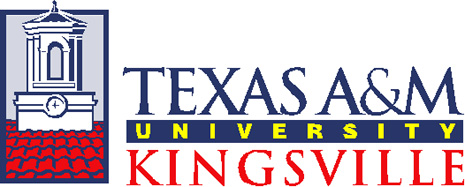 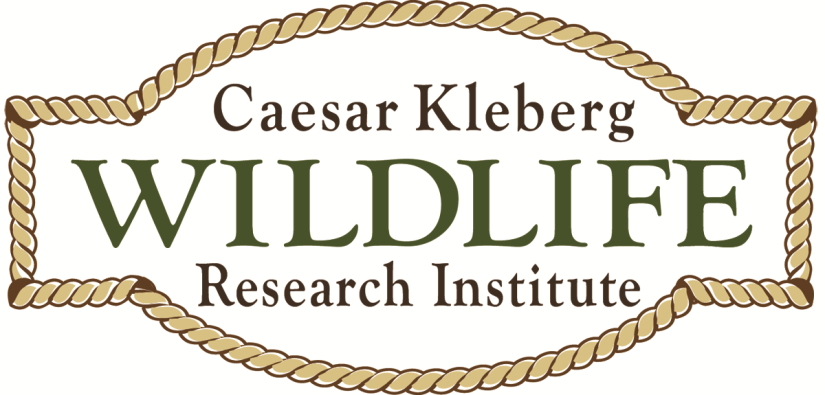